ГАПОУ КК «Новороссийский колледж строительства и экономики»
Дисциплина: «Экономика организации»

Тема: «Сущность и принципы оплаты труда, бестарифная система оплаты труда, тарифная система и её элементы»
Практическая работа  
«Расчет заработной платы по видам»
Начисление заработной платы
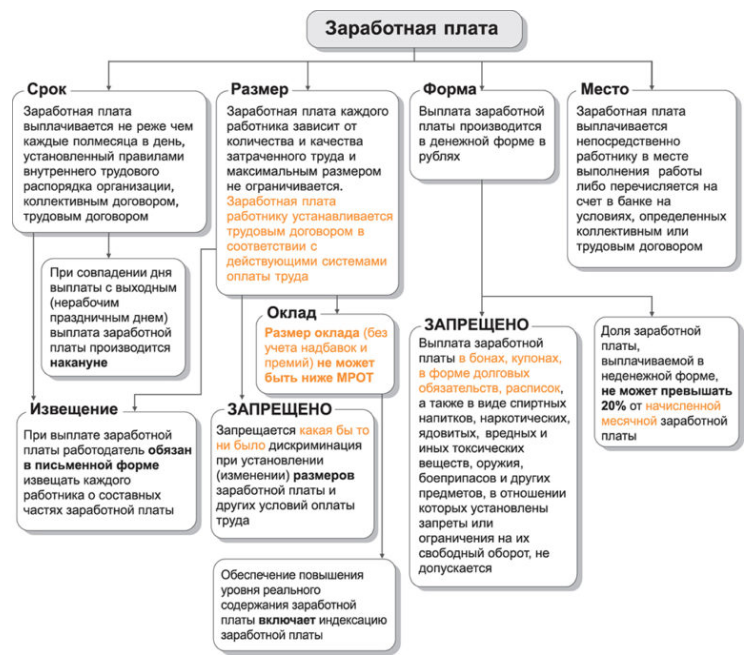 Начисление заработной платы
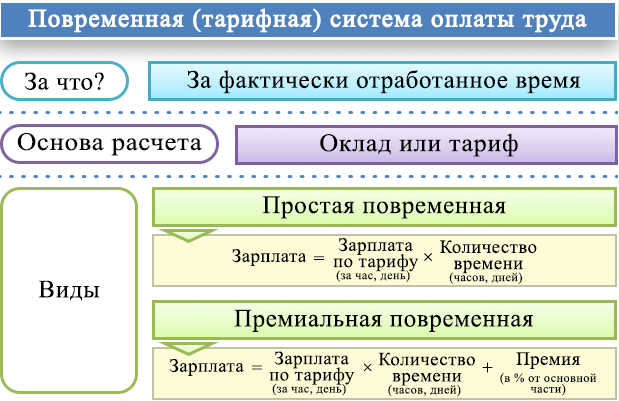 Начисление заработной платы
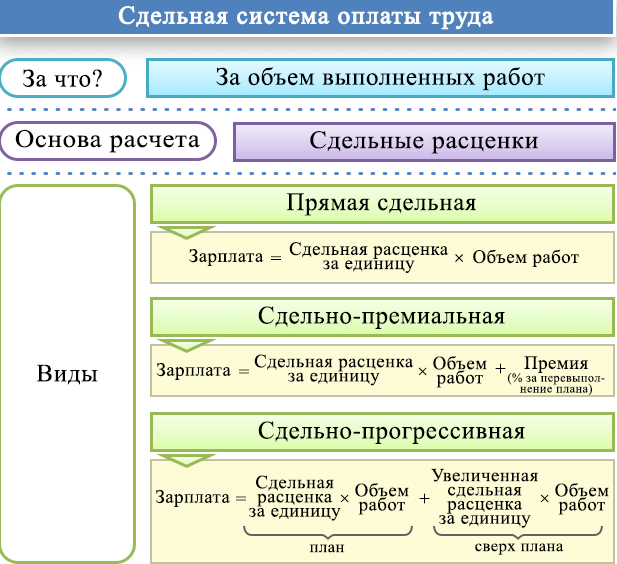 Начисление заработной платы
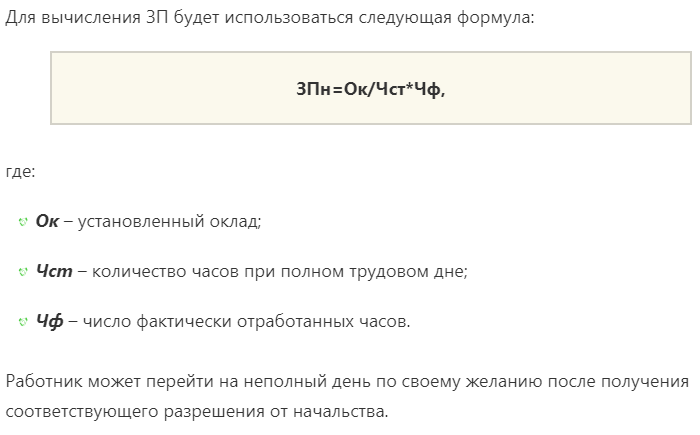 Начисление заработной платы
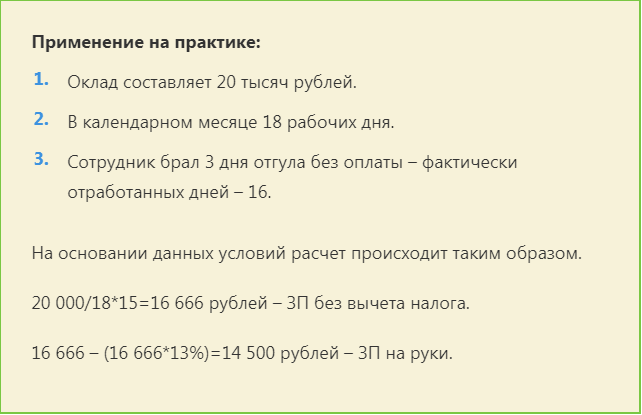 Начисление заработной платы
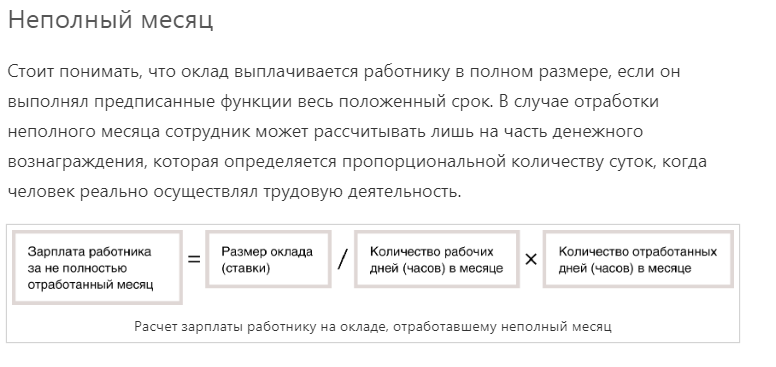 Начисление заработной платы
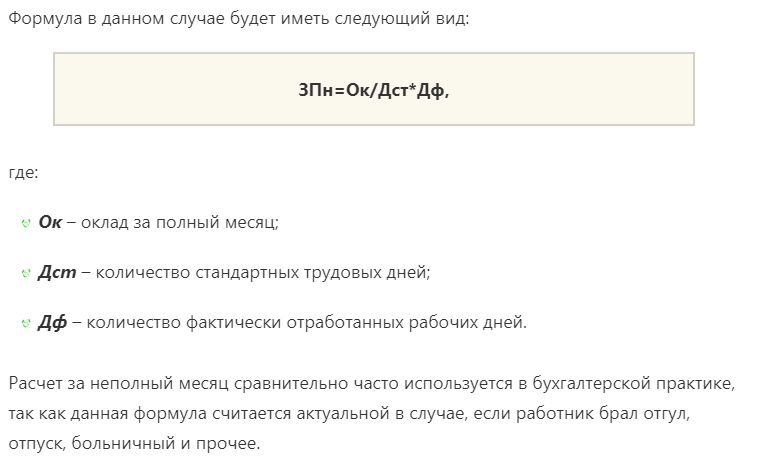 Начисление заработной платы
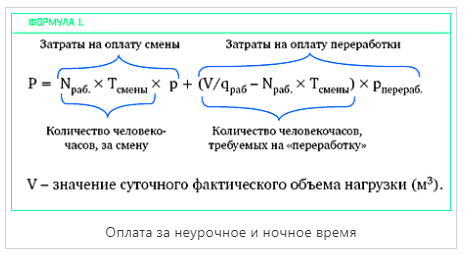 Начисление заработной платы
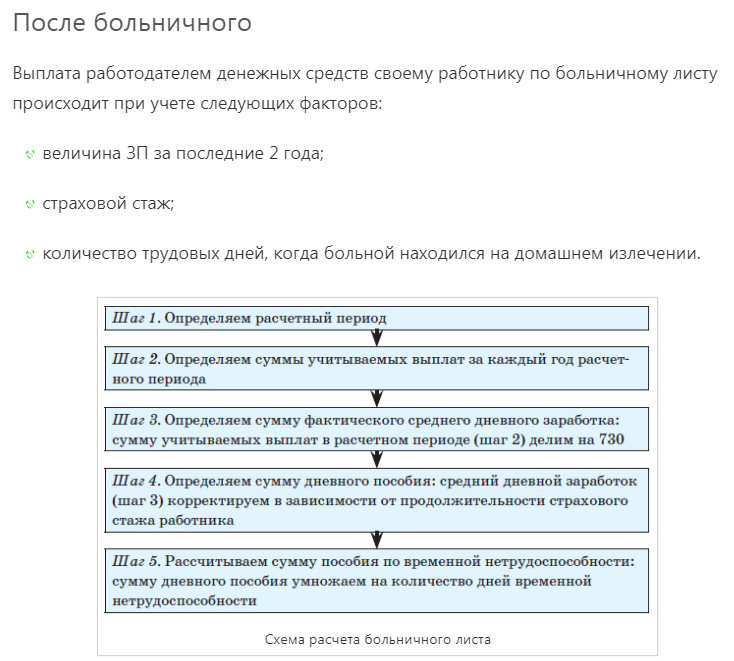 Начисление заработной платы
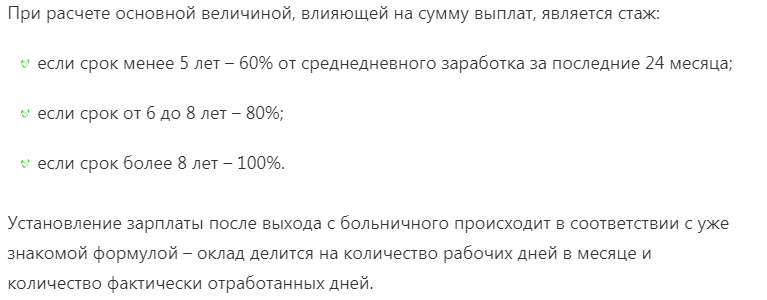 Начисление заработной платы
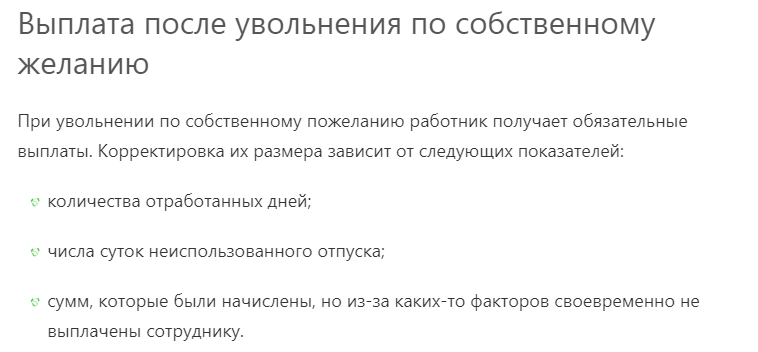 Начисление заработной платы
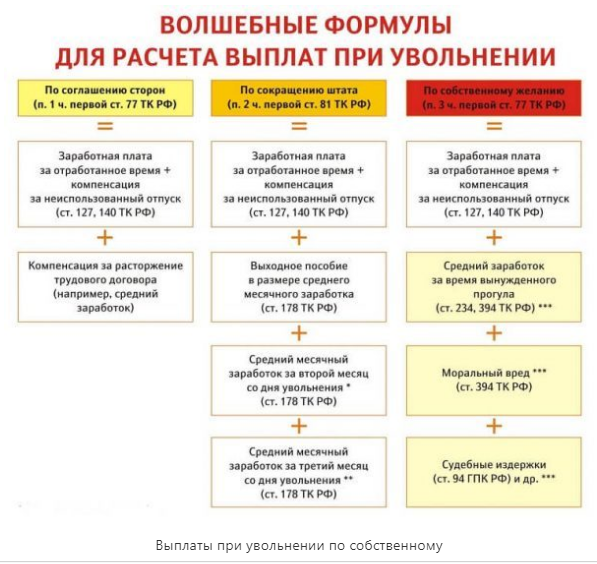 Начисление заработной платы
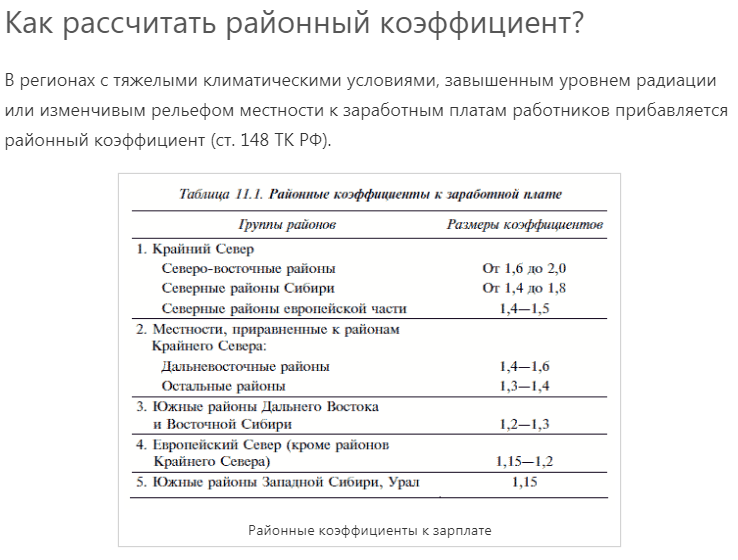 Начисление заработной платы
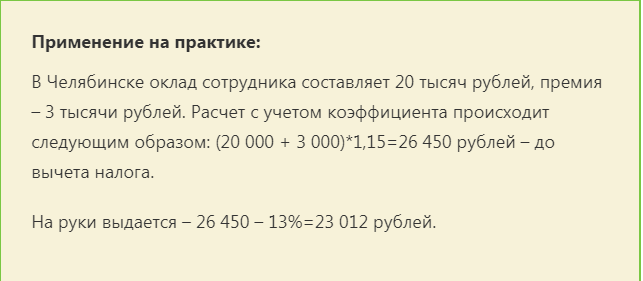 Начисление заработной платы
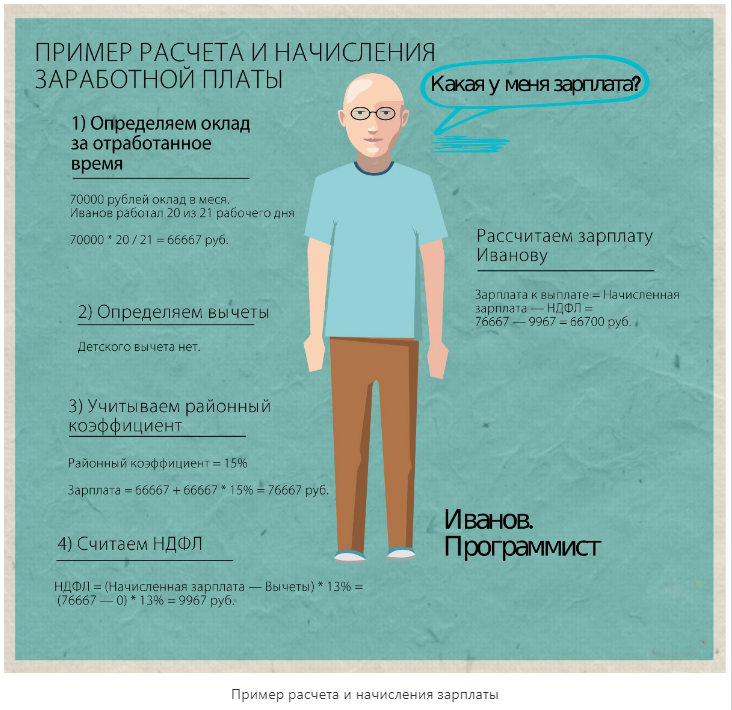